The Canadian Physician Database: Partnering with medical regulatory authorities to develop physician workforce research, planning and decision-making data
Regulating for Positive Outcomes Conference11 March 2016Windsor Great Park, United Kingdom
Steve Slade, Director, Health Systems and Policy
Royal College of Physicians and Surgeons of Canada
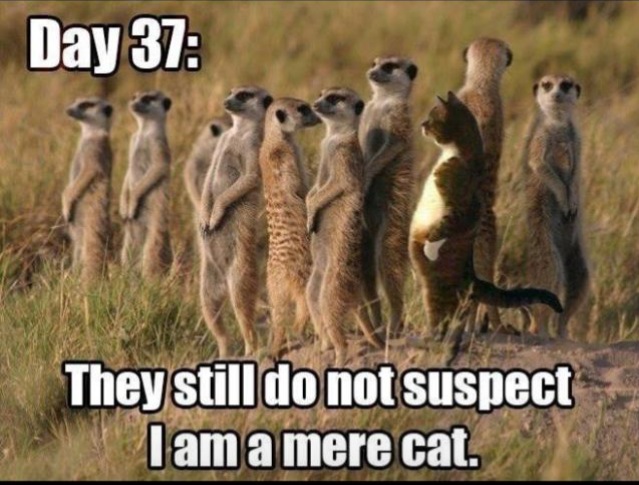 For many of Canada’s specialties the workforce is small in number.
Family Medicine = 40,781
Source: CIHI, 2015.
NPS Response Rates 2004-2014
Small workforce, low response and cell suppression results in little or no NPS data for many specialties.
6
[Speaker Notes: With a 16% response rate and a rule of suppressing cells with <30 physicians, results are not available for several specialties. For others specialties, basic age-sex break downs are not possible, let alone provincial statistics.]
Canadian Physician Database Feasibility Study Rationale
Necessity! NPS no longer fit for use.
Virtually 100% workforce coverage through secondary data collection from medical regulatory authorities (MRA)
Collect data once, reduce physician survey fatigue
Spoke and hub data development strategy – the data is out there!
But to what extent can Canada’s MRA data support physician workforce research, analysis and planning?
Initial review of registration and license renewal forms
Initial review of registration and license renewal forms
Demographics
Family Physician/ Other Specialty (via PGME records)
11
Demographics
Sex
Date of Birth
Practice Postal Code
12
Work Settings
Hospital Privileges
13
Patient Care Settings
Provision of patient care
As this is not a question directly asked by the MRAs, this information must be indirectly derived from other MRA-specific questions such as practice setting (e.g. primary care, solo practice) or activity hours (e.g. direct patient care in a clinical setting). However, we recognize that this may not be possible for all MRAs.
14
Payment Method
Professional income
15
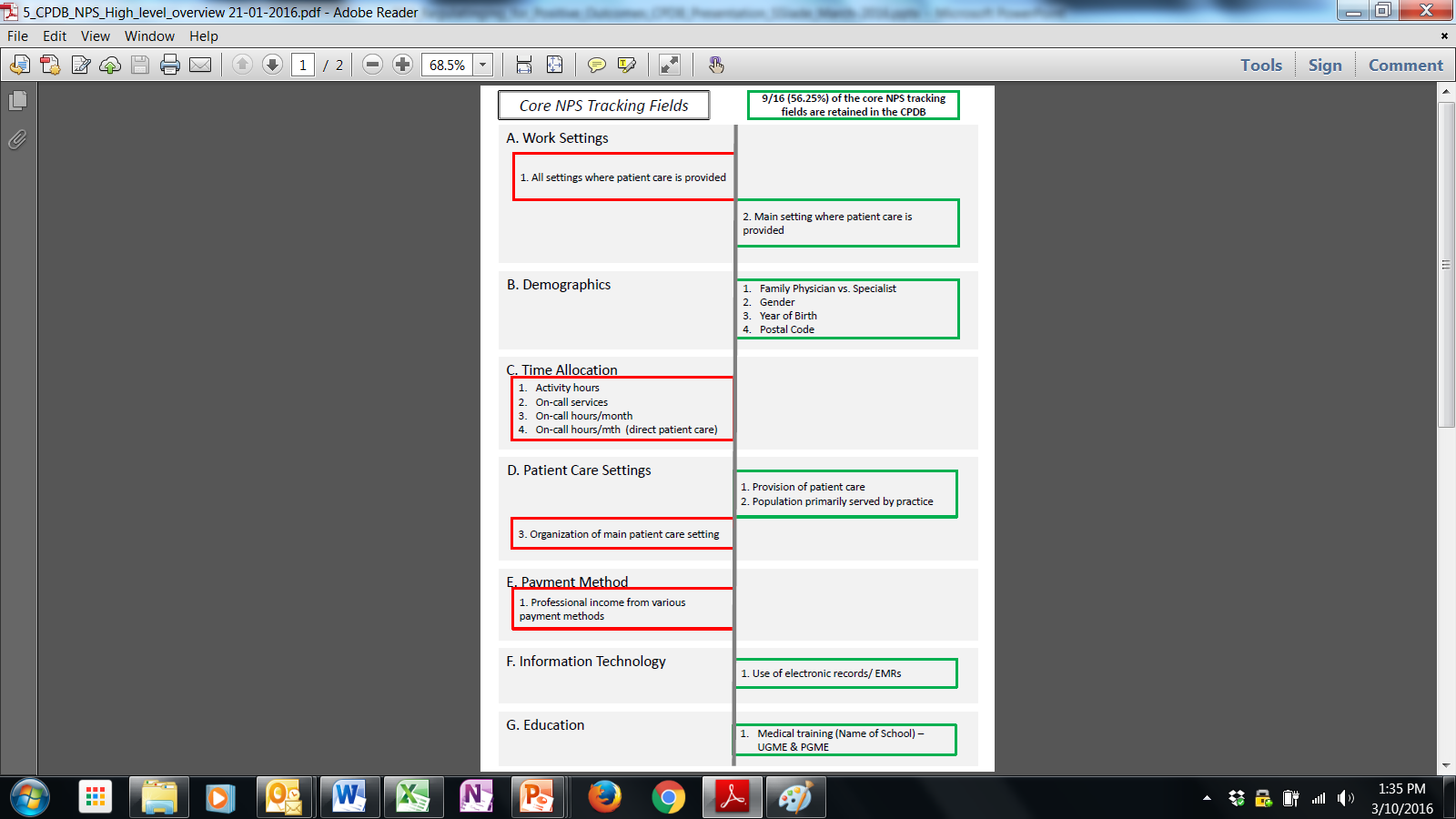 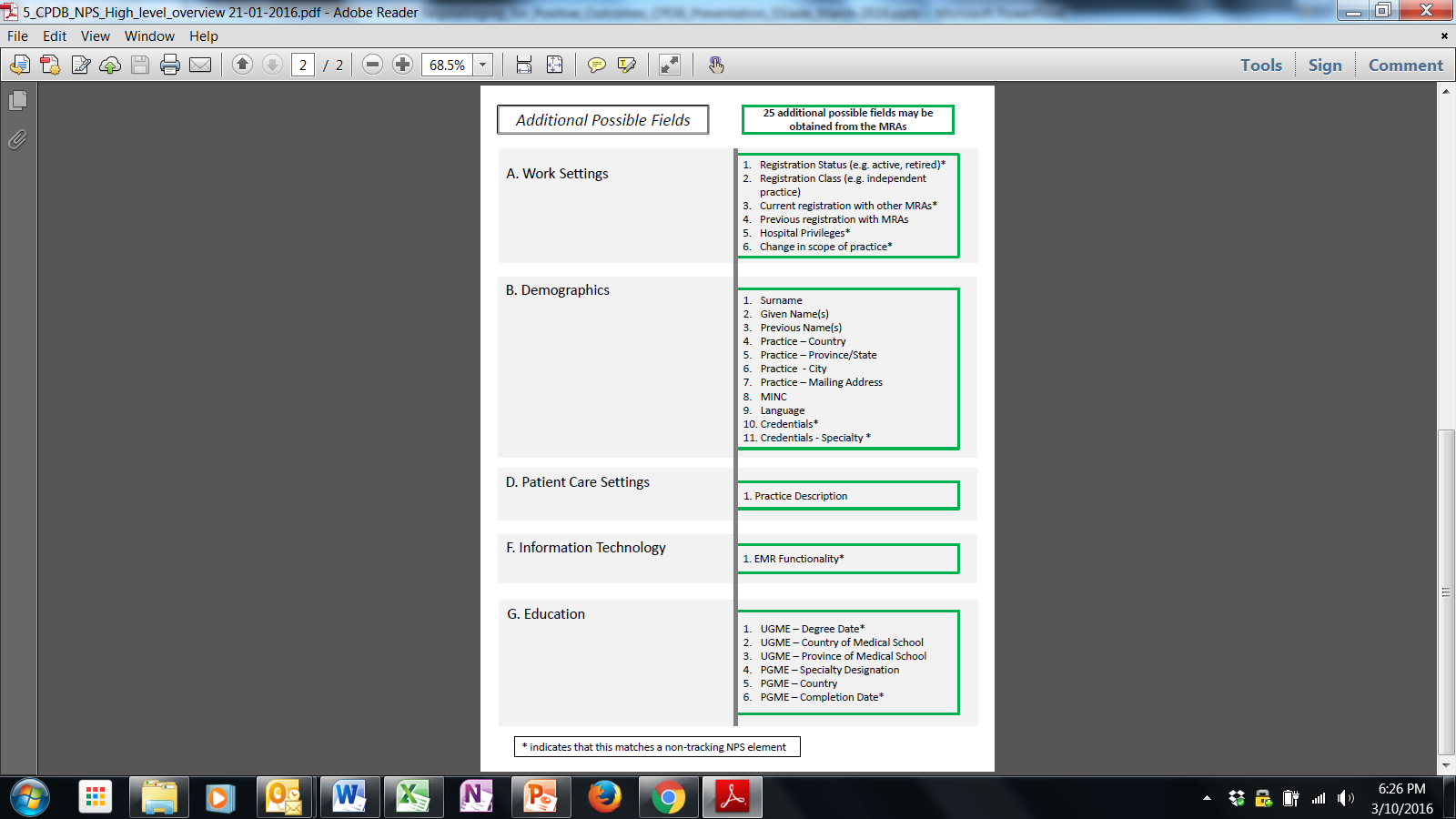 Questions
Are there other examples of CPDB-like efforts – i.e., secondary data collection to support health workforce research, analysis and planning? 
Do you see and particular opportunities, pitfalls, limitations, etc in using MRA data for health workforce research, analysis and planning?